৮৭
৮৭
৮৭
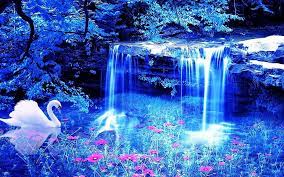 আজকের ক্লাসে সবাইকে স্বাগত
৮৭
৮৭
শিক্ষক পরিচিতি
৮৭
কামরুন নাহার
সহকারী শিক্ষক
পাইথল সরকারি প্রাথমিক বিদ্যালয়
গফরগাঁও, ময়মনসিংহ।
৮৭
৮৭
৮৭
পাঠ পরিচিতি
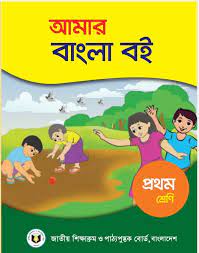 শ্রেণিঃ প্রথম
বিষয়ঃ বাংলা
পাঠঃ ছড়া
পাঠ্যাংশঃবাক বাকুম....পালকি?
সময়ঃ ৪০ মিনিট।
শিখনফলঃ এই পাঠ শেষে শিক্ষার্থীরা শিখবে...
শোনাঃ
২.১.১: ছড়া শুনে আনন্দ লাভ করবে ও তার অভিব্যক্তি প্রকাশ করবে।
২.১.১: পাঠ্যবইয়ের ছড়া স্পষ্টভাবে বলতে পারবে ।
  ২.১.২: পাঠ্যবহির্ভূত ছড়া স্পষ্টভাবে বলতে পারবে ।
বলাঃ
৮৭
৮৭
৮৭
চলো আমরা কিছু ছবি দেখি
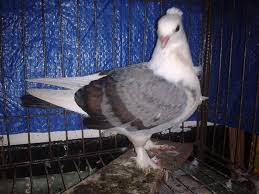 পায়রা
৮৭
৮৭
৮৭
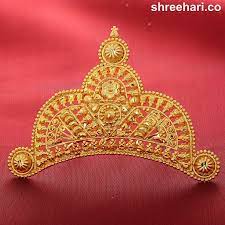 টায়রা
৮৭
৮৭
৮৭
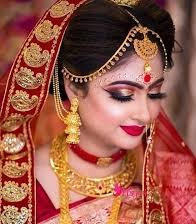 বউ
৮৭
৮৭
৮৭
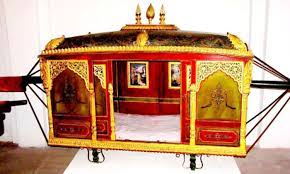 পালকি
৮৭
৮৭
৮৭
আজকের পাঠঃ ছড়ারোকনুজ্জামান
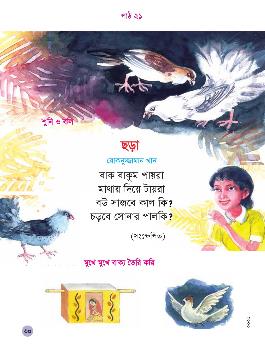 ৮৭
৮৭
৮৭
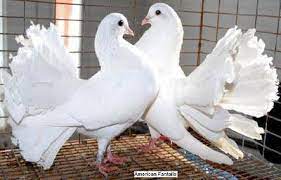 বাক বাকুম পায়রা
৮৭
৮৭
৮৭
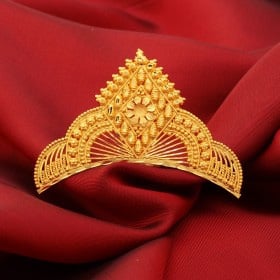 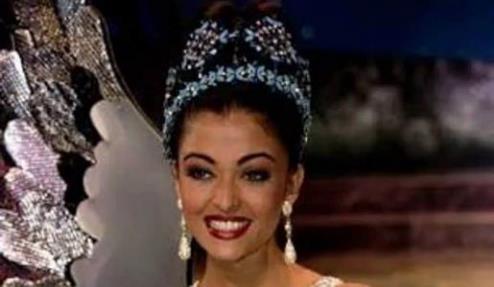 মাথায় দিয়ে টায়রা
৮৭
৮৭
৮৭
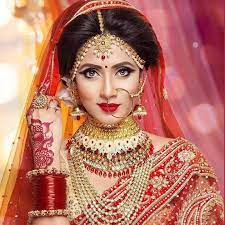 বউ সাজবে কাল কি?
৮৭
৮৭
৮৭
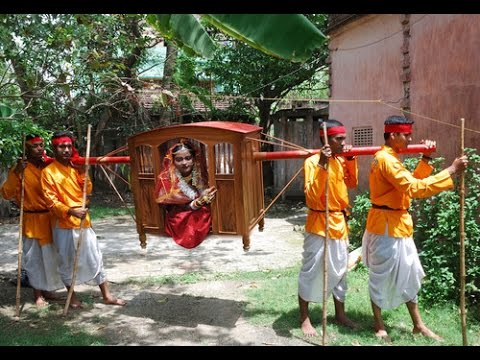 চড়বে সোনার পালকি?
৮৭
৮৭
৮৭
শিক্ষকের আদর্শ পাঠ
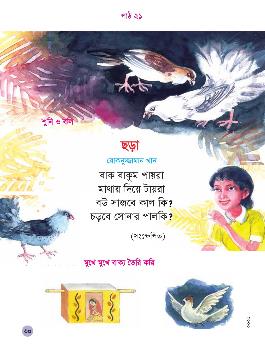 ৮৭
৮৭
৮৭
সরব পাঠ
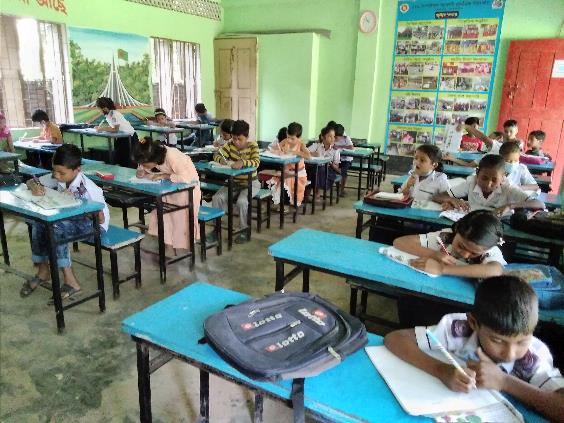 ৮৭
৮৭
৮৭
দলীয় কাজঃ ছবি দেখে শব্দ মিল করঃ
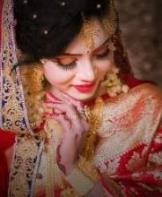 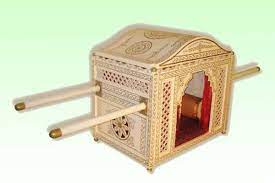 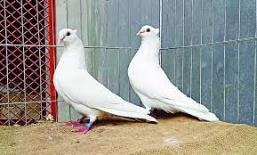 বউ
পালকি
পায়রা
৮৭
৮৭
৮৭
জোড়ায় কাজ
ছড়াটি জোড়ায় আবৃত্তি কর।
৮৭
৮৭
৮৭
একক কাজঃ
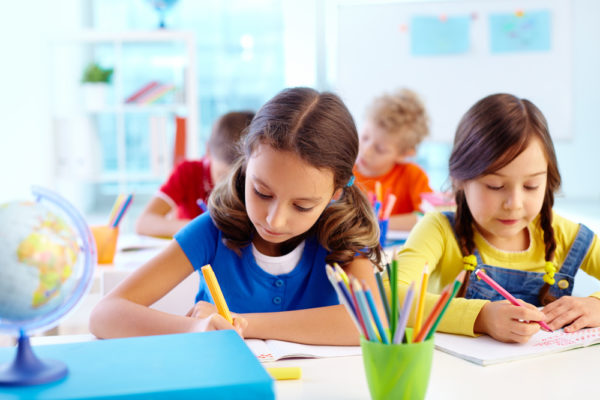 ছড়াটি  শ্রবনযোগ্য স্বরে  আবৃত্তি কর।
৮৭
৮৭
৮৭
মূল্যায়ন
বউ সাজবে কবে?
বউ কিসের পালকিতে চড়বে?
বাক বাকুম পায়রা ছড়াটি কে লিখেছেন?
৮৭
৮৭
৮৭
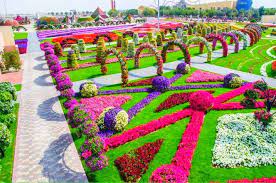 সবাইকে ধন্যবাদ।